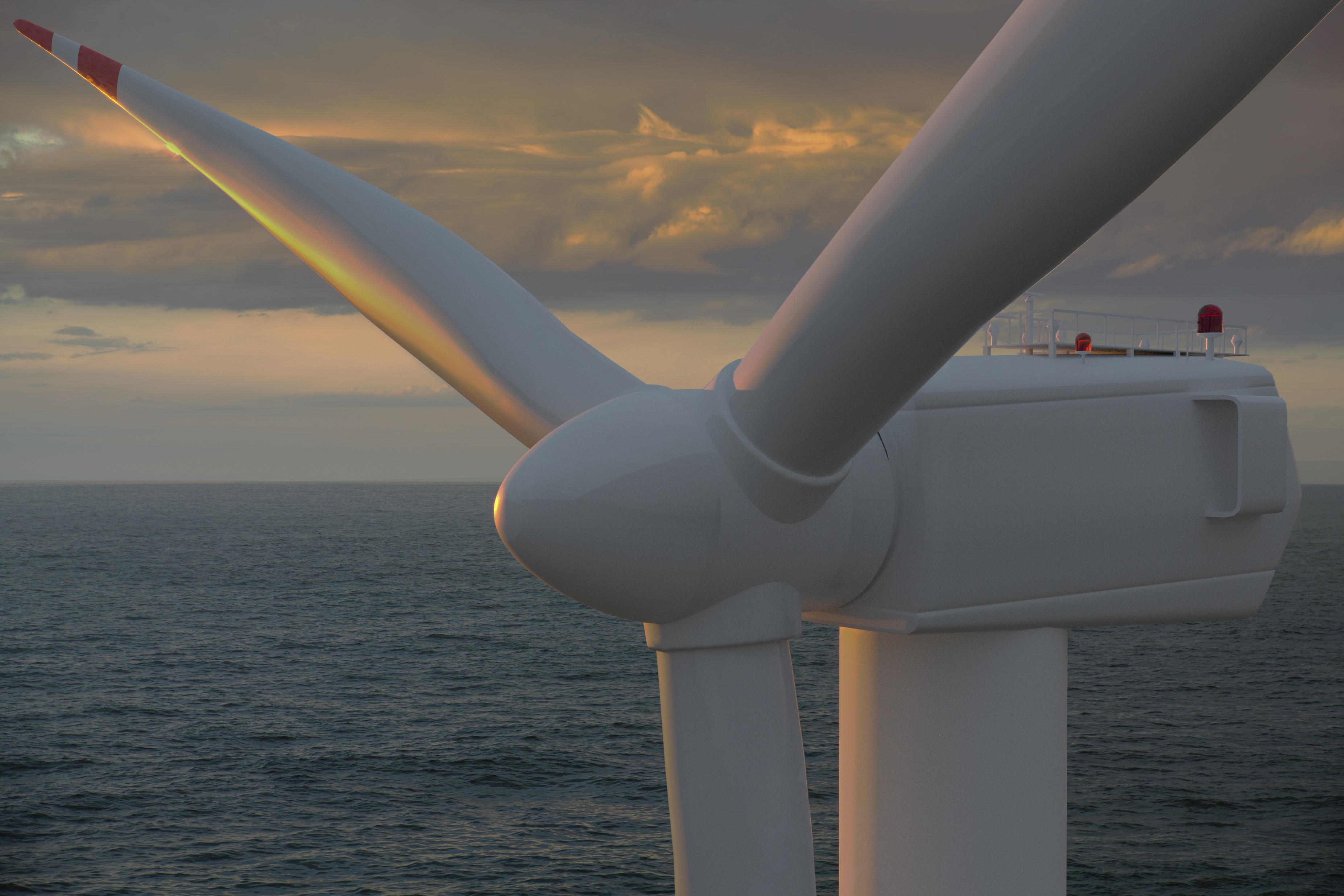 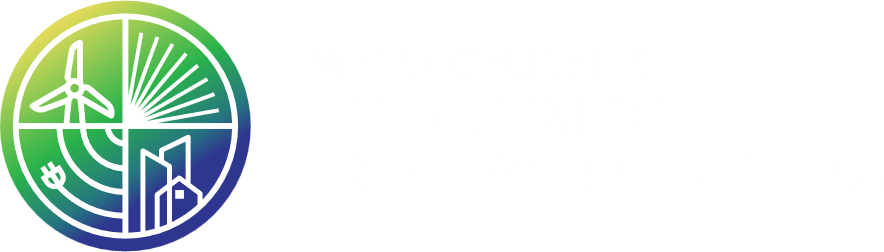 RPS,APS,CPS and CES Compliance Webinar
May 29, 2025
John Wassam, RPS and APS Program Manager
Emily Lamb, Environmental Analyst
Sue Ann Richardson, Environmental Analyst
RPS,APS,CPS,CES Compliance Webinar
RPS,APS,RPS, APS, CPS AND CES COMPLIANCE WEBINAR,CES Compliance Webinar
2024 Compliance Filing Process
Available 2022 and 2023 banked certificates for 2024 compliance provided in April
Retail Load Obligation provided in mid-May.  Revised Load Obligation may be forthcoming (see next slide)
MassCEC wire instructions will be emailed encrypted separately
Don’t forget to fill out GHG tab (Tab 14)!  Required to complete CY2025 AQ32 filing.
RPS,APS,CPS,CES Compliance Webinar
RPS,APS,RPS, APS, CPS AND CES COMPLIANCE WEBINAR,CES Compliance Webinar
2024 Revised Compliance Filing Process due to Eversource
Issues with Eversource East load may cause changes to initial compliance filings on July 1
Eversource East may have RBA adjusted loads through August 2024 available before trading deadline. Current Load Obligation has RBA adjusted loads through June 2024
DOER may issue Revised Load Obligations by June 10 which suppliers would base compliance upon by July 1.
Eversource will have complete RBA adjusted loads available no later than September 2025
DOER will send a final Revised Load Obligation after it receives load data from Eversource
DOER will set a final Compliance Filing date based upon this final Revised Load Obligation
DOER urges suppliers to use banking mechanism to hedge against changes in compliance. (CES-E certificates cannot be banked)
RPS,APS,CPS,CES Compliance Webinar
RPS,APS,RPS, APS, CPS AND CES COMPLIANCE WEBINAR,CES Compliance Webinar
2024 Compliance Filing Deadlines
End of 2024 trading year is midnight, June 15th (Sunday)
ACPs for RPS, APS and CPS must be submitted to the MassCEC by Friday, June 27th so ACP receipt returned in time to file with Workbook.
ACPs for CES and CES-E must be submitted to the MassDEP within 30 days of separate invoice sent by MassDEP after July 1.
First compliance filing due no later than COB Monday, July 1st
Final compliance filing after Eversource releases final RBA adjusted load
RPS,APS,CPS,CES Compliance Webinar
RPS,APS,RPS, APS, CPS AND CES COMPLIANCE WEBINAR,CES Compliance Webinar
WHAT SUPPLIERS NEED TO PROVIDE WHEN FILING
Completed Compliance Workbook in Excel format
Okay to send electronically signed or scanned signed tabs separately
	(Tabs A and C).
GIS settlement report
GIS CPEC settlement report, if CPECs used
ACP receipt from MassCEC, if provided

Filings should be emailed to: doer.rps@mass.gov
RPS,APS,CPS,CES Compliance Webinar
RPS,APS,RPS, APS, CPS AND CES COMPLIANCE WEBINAR,CES Compliance Webinar
WHAT’S NEW
Last compliance year for Solar Carve-out (SCO)
Excess SCO banked attributes may be used for Class I
Clean Peak Energy Standard’s (CPS) Minimum Standard for 2024 was changed downward last year from what was originally published (now 4%).
Will be more than one compliance filing.
Banking limits will be based on highest Load Obligation reported
RPS,APS,CPS,CES Compliance Webinar
RPS,APS,RPS, APS, CPS AND CES COMPLIANCE WEBINAR,CES Compliance Webinar
REMINDERS
Notarization not required on Authorization Form (Tab A. Authztn)
Not necessary to send hard copy!
E-signature acceptable
Alternative is to have Certification and Authorization printed, signed, scanned and saved as pdf and emailed with filing.
Please run GIS reports a few days after June 15th so all transactions get reported
RPS,APS,CPS,CES Compliance Webinar
RPS,APS,RPS, APS, CPS AND CES COMPLIANCE WEBINAR,CES Compliance Webinar
BANKED CERTIFICATES
Banking limits are expressed as a percentage of a Supplier’s 2024 compliance obligation by class.
Banked certificates can be used in either of the two subsequent compliance years.
Banked RPS and CES certificates are not interchangeable.  They can only be used for their respective class.
Banking limits for each class are:
RPS Class I  	30%
SREC I and SREC II 	10%
RPS Class II Renewable	30%
RPS Class II Waste-to-Energy	5%
APS	30%
CPS	30%
CES	30%*
CES-E	0%
* CES banking limit is 30% of the obligation that is in excess of the RPS Class I obligation
RPS,APS,CPS,CES Compliance Webinar
RPS,APS,RPS, APS, CPS AND CES COMPLIANCE WEBINAR,CES Compliance Webinar
AUCTION REMINDERS
Auction [Re-minted] SRECs
	There will be no auction for SRECs this year.
	CY2024 will be the last time to use any remaining auction SRECs
	There will be no SCO Minimum Standard in CY2025
Auction [Re-minted] SREC IIs
There will be an auction for SRECIIs this year. That will take place on July 29 AT 10:00 a.m.
All Auction SRECs intended for compliance BEYOND 2024 should remain in your main GIS account, not in your Massachusetts sub-account (THEY WILL BE CONSIDERED SETTLED)
DO NOT list Auction [Re-minted] SRECs or SREC IIs in the Banked columns!
RPS,APS,CPS,CES Compliance Webinar
RPS,APS,RPS, APS, CPS AND CES COMPLIANCE WEBINAR,CES Compliance Webinar
CLEAN ENERGY STANDARD (MASSDEP)
All 2024 RPS Class I RECs also represent CES certificates (CECs) and can be used for CES compliance
Banked RPS Class I RECs cannot be used for CES compliance and vice versa
The banking limit for CES is only applied to the incremental CES obligation (i.e., over and above the RPS Class I obligation and not the overall CES obligation)
RPS,APS,CPS,CES Compliance Webinar
RPS,APS,RPS, APS, CPS AND CES COMPLIANCE WEBINAR,CES Compliance Webinar
CLEAN ENERGY STANDARD – EXISTING (MASSDEP)
Generates CES-E generation certificates from existing clean generation units.
Minimum Standard in CY2024 is 27%. 
Must obtain CES-E certificates (or pay ACP).  Cannot use CES certificates (or RPS Class I) for CES-E compliance
ACP is $10/MWh.
No banking
RPS,APS,CPS,CES Compliance Webinar
RPS,APS,RPS, APS, CPS AND CES COMPLIANCE WEBINAR,CES Compliance Webinar
ACP PAYMENTS FOR RPS/APS/CPS ONLY
ACP Payments for RPS/APS/CPS should be made to the Massachusetts Clean Energy Center (MassCEC) by Friday, June 27th so that a receipt can be returned in time to include with filing.
Wire instructions will be sent separately by encrypted email from MassCEC.
Please email a copy of tab N to MassCEC if making a RPS, APS or CPS ACP payment.
The MassCEC will return a signed ACP Receipt (tab N) to supplier 
The ACP Receipt must be included as part of your emailed filing only if you received one (i.e., made an ACP payment)
If you have not received ACP receipt by July 1st, you should not delay email submission of your Compliance Filing
RPS,APS,CPS,CES Compliance Webinar
RPS,APS,RPS, APS, CPS AND CES COMPLIANCE WEBINAR,CES Compliance Webinar
ACP PAYMENTS FOR CES/CES-E ONLY
CES and CES-E ACP monies owed must be paid separately from the RPS/APS/CPS ACP monies owed
Upon receiving the completed final CY2024 compliance workbooks, MassDEP will then send invoices to all suppliers that required Alternative Compliance Credits for CES and/or CES-E compliance.
Table 16B calculates total CES and/or CES-E ACP owed to MassDEP
Payment must be made in full within 30 days of receiving the MassDEP invoice
RPS,APS,CPS,CES Compliance Webinar
RPS,APS,RPS, APS, CPS AND CES COMPLIANCE WEBINAR,CES Compliance Webinar
GHG REPORTING (MASSDEP) (TAB 14)
First Report: 310 CMR 7.75(9)(c)4. requires utilities and competitive suppliers to report their MWh and emissions data.  This requirement is satisfied by the completion and submission of the GHG tab in the Workbook and the NEPOOL-GIS “Settled” certificates report (as submitted with RPS/APS/CES/CPS Workbook).
Second Report: 310 CMR 7.75(9)(c)3. requires utilities and competitive suppliers to enter their MWh and CO2e from the GHG tab onto the AQ32 spreadsheet that must be submitted to MassDEP by the 15th of the second September following each calendar year (the 2024 report will be due by 9/15/2025).
If you have any questions regarding the completion or submission of either of these reports, please contact Sue.Ann.Richardson@mass.gov, or leave a voicemail at              781-686-4237 and your call will be returned.
RPS,APS,CPS,CES Compliance Webinar
RPS,APS,RPS, APS, CPS AND CES COMPLIANCE WEBINAR,CES Compliance Webinar
CONTACTS
RPS, APS, CPS and overall questions:
John Wassam	doer.rps@mass.gov
For CES/CES-E and MassDEP ACP questions:
Emily Lamb	climate.strategies@mass.gov
For GHG reporting:
Sue Ann Richardson	sue.ann.richardson@mass.gov
For MassCEC ACP payment information:
MassCEC Finance	finance@masscec.com